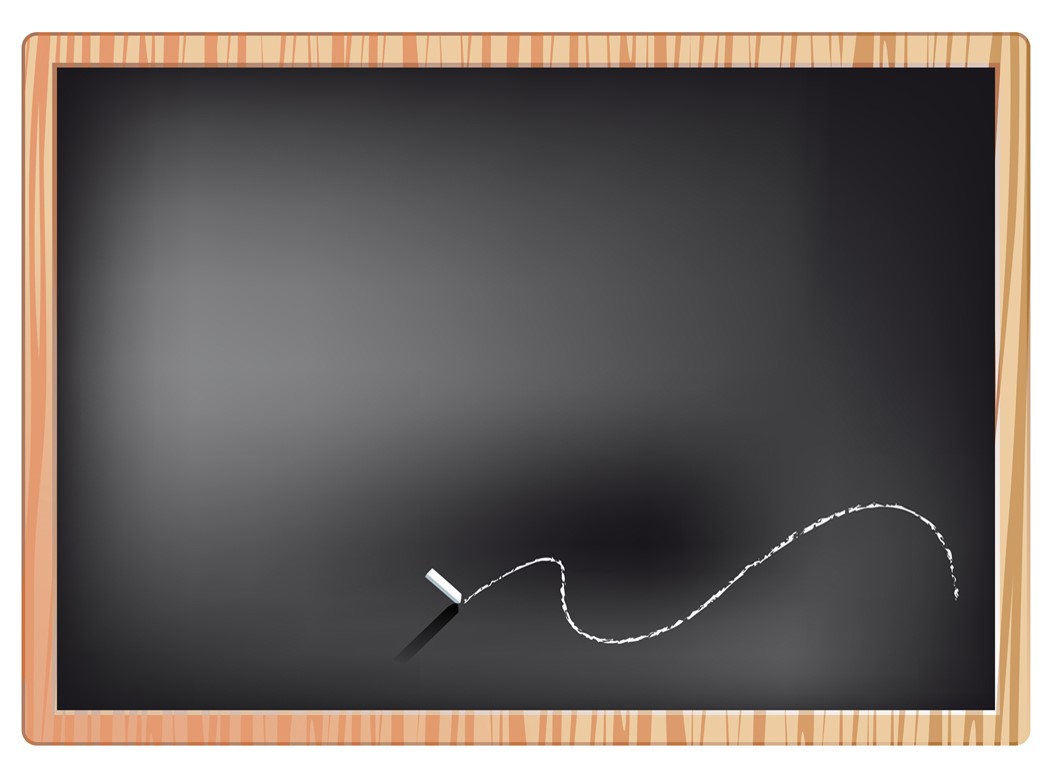 Определение
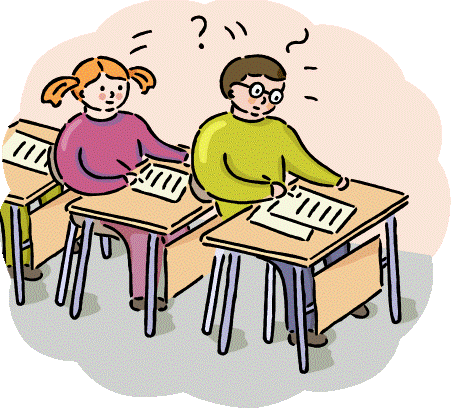 Степенная функция, 
 где показатель – четное число
y
у = х2
у = х4
у = х6
-1  0    1  2
x
Степенная функция, 
 где показатель – нечетное число
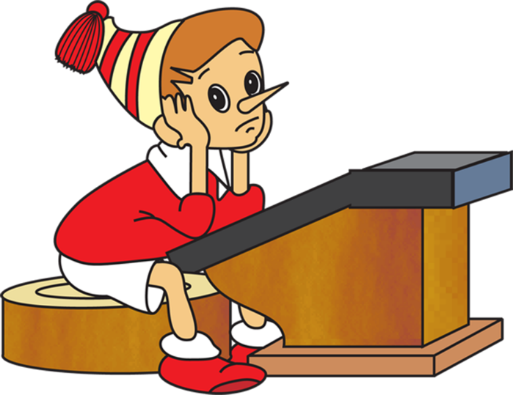 у = х3
Кубическая парабола
у
0
х
1
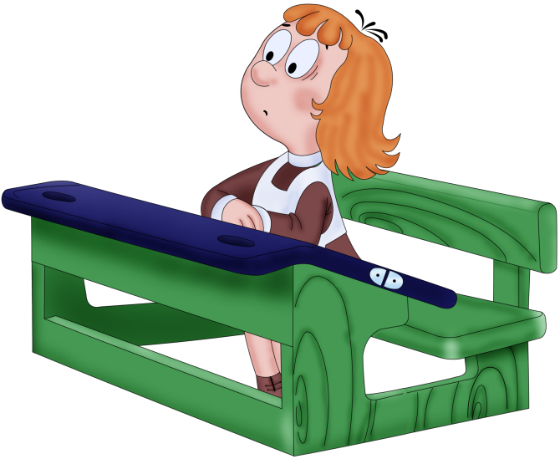 y
у = х3
Чем  больше n, тем «круче» ветви направлены вверх и вниз
у = х5
у = х7
-1  0    1  2
x
y
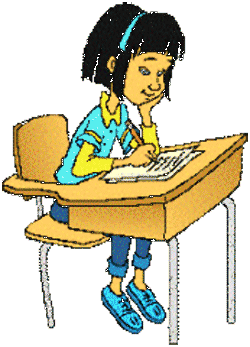 -1  0   1  2
x
Ответ: х = 1
y
у = х6
Сдвиг графика функции у = х6
 вправо на 1 единицу и вниз на 2 единицы.
у = (х-1)6 – 2
-1  0   1  2
x
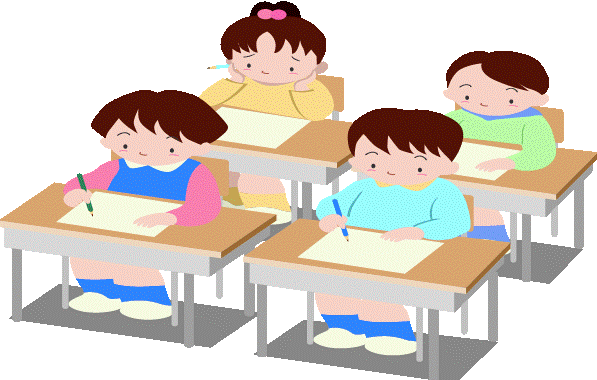 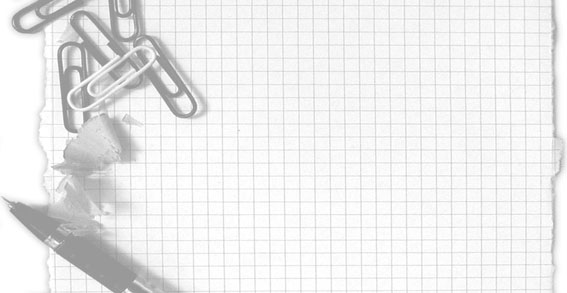 В классе
№ 12.2, 12.5, 12.10, 12.15
Домашнее задание
№ 12.3, 12.4, 12.9, 12.13